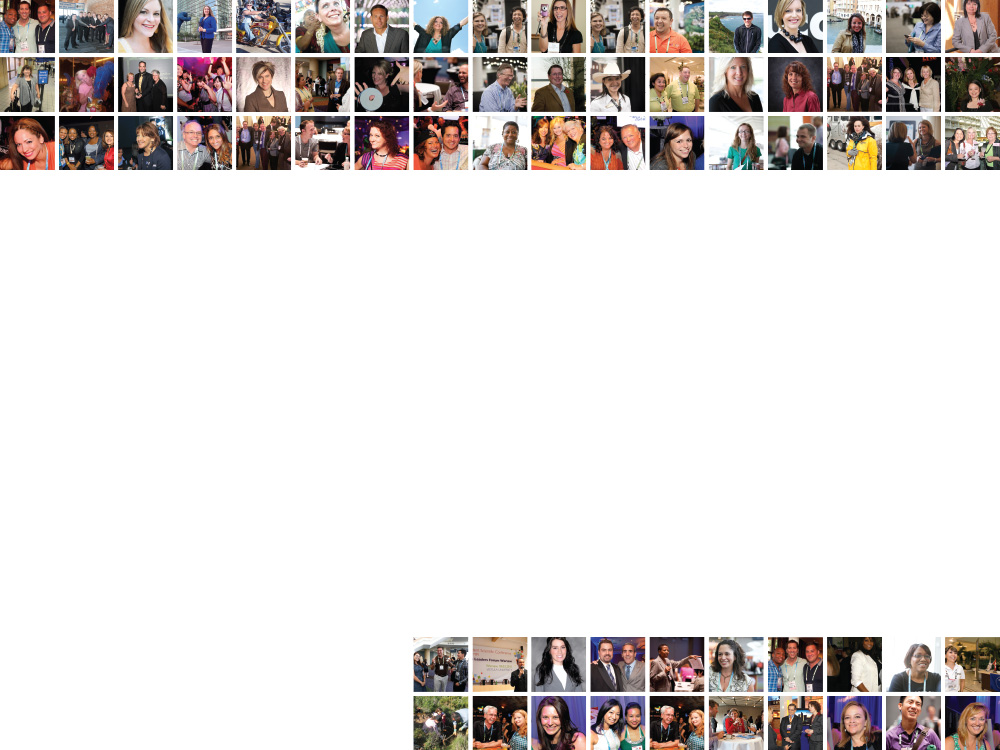 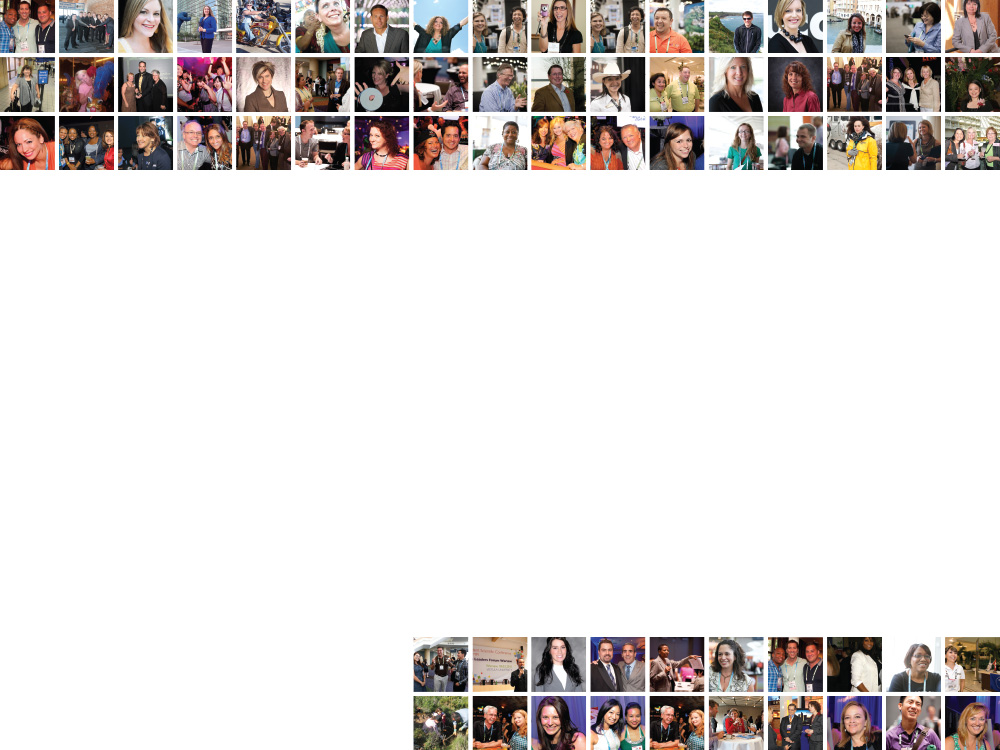 Facts + Figures:Your Introduction to Meetings Data
Presented By:
Name
Title
Organization
[Speaker Notes: Slide Timing: 0 minutes
Total Time: 0 minutes
Talking Points: None – have this slide on screen as participants gather.]
Introduction
Presenter Introduction
Participants Introductions
Ground Rules
Be here now
Respect all others
Logistics
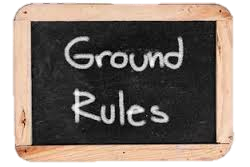 [Speaker Notes: Slide Timing: 3 minutes
Total Time: 3 minutes
Talking Points: 
Welcome to this session, Facts + Figures: Your Introduction to Meetings Data. This session will last approximately one hour. 
Introduce yourself to the participants. Share name, title, organization, background/experience on this topic and a couple personal aspects (to build a relationship of trust with the participants). 
If the group is small enough, ask all participants to introduce themselves as well. If the group is large, ask them to introduce themselves to two people seated near them and share their professional background and one personal fact. 
Go over the Ground Rules.
Be here now – Remind all participants to give their full attention to this session. Put away mobile devices.
Respect all others – What is shared in the session should be kept in confidence. Allow others to share their ideas. Do not have side conversations.
Logistics – Share where restrooms are located.]
Learning Objectives
Upon completion of this session, you will:
Understand the importance and goals of reporting your data
Determine what your data entry points should be
Identify ways to improve the quality of your data
Recognize how to measure success
[Speaker Notes: Slide Timing: 2 minutes
Total Time: 5 minutes
Talking Points: 
Today we will learn the basic principles of data management in a meeting environment, understand how to approach a data related project, ensure data quality and tell a meaningful story. Then, we will practice your new knowledge with an application of your acquired skills. 
Ask for a volunteer to read the session learning objectives from the screen.
Ask if anyone has any questions before we begin.]
Importance of Data
Data helps us to see the big picture
Provides evidence with which to tell a story
Allows goals to be supported and reports to be created
Gain a pulse on business, gain control, drive decision making
[Speaker Notes: Slide Timing: 2 minutes
Total Time: 7 minutes
Talking Points: 
Data is very important to our industry. It helps us to see the big picture. Often, we are bogged down in the details of a meeting and can easily lose sight of the big picture. Data provides the evidence that is needed to tell a story. It allows our goals to be supported and reports to be created. Without data we would not be able to gain a pulse on the business, influence control or drive decision making. Data plays a key role. Can anyone share with me some additional reasons or examples of how data is important?]
Understanding Your Goals
End 
Result
Ensure data collection supports end result
Ensure methodology and definitions support end result
Ensure processes are aligned to support end result
[Speaker Notes: Slide Timing: 2 minutes
Total Time: 9 minutes
Talking Points: 
Before you collect data you must be clear on the intent or the goal of the reporting exercise and the goal of the connection your are making. 
Start with the end in mind – most of the time we get a request for data – we want to reverse this way of thinking and be proactive. 
What is the message you want to deliver?   Are you driving a recommendation for change?  If so you will need to ensure you have the data to support your recommendation – provide the benefits of the change – the cost of the change – and what will happen if you do not make this change.
Are you re-enforcing positive behavior?  Have you recently made a change that you are now reporting results on the benefits achieved?   Do you have the right data to support your comparison of the before state versus the current state?  Does your data validate the need for change?
Are you showcasing results?  Are you communicating and highlighting your value.  Do you have the data to support all that you brought to the table for this message?  Are you able to show objective results that are backed up with hard data elements?
In the end does your message and your report match your intent for the exercise – are you telling the right story]
Understanding Your Goals
Do you have the complete process in place to support your goal?
Do you have organizational support to implement your process?
Ensure processes are aligned to support end result
[Speaker Notes: Slide Timing: 1 minute
Total Time: 10 minutes
Talking Points: 
Do you have the complete process in place to support your goal?
Do you have organizational support to implement your process?
All processes must be aligned and supported to attain ultimate success.]
Understanding Your Goals
Have you clearly defined the components of data to be captured?
Have you created standardized methodology to ensure data capture is consistent across users?
Ensure methodology and definitions support end result
[Speaker Notes: Slide Timing: 1 minute
Total Time: 11 minutes
Talking Points: 
Have you clearly defined the components of data to be captured?
Have you created standardized methodology to ensure data capture is consistent across users?
Putting a tool in place to collect data does not equate to acceptable reporting.  You must also initiate the processes, methodology, and definitions of what you’re capturing for it to make sense. Standardized methodology and clearly defined components must support your end goal.]
Understanding Your Goals
Are you capturing the data in the correct format?
Are you recording the data at the appropriate level of detail?
* If you don’t have the data, you will not be able to report on it *
Ensure data collection supports end result
[Speaker Notes: Slide Timing: 1 minute
Total Time: 12 minutes
Talking Points: 
Are you capturing the data in the correct format?
Are you recording the data at the appropriate level of detail?
If you don’t have the data, you will not be able to report on it.
 You’re going to use data to impact business decisions – you need to ensure your data is robust enough, is captured at the correct level of detail for your needs, but most importantly, that the data is accurate.]
Understanding Your Goals
What is the ultimate goal of your program?
What types of reports and analysis are critical for success?
Can you tell a story that your audience will use to impact business decisions?
* Have a clear vision of your end result *
End 
Result
[Speaker Notes: Slide Timing: 3 minutes
Total Time: 15 minutes
Talking Points: 
What is the ultimate goal of your program?
What types of reports and analysis are critical for success?
Can you tell a story that your audience will use to impact business decisions?
Have a clear vision of your end result.
Again, start with the end in mind. Anticipate what data you will need to capture and follow the processes to ensure that it is quality data. We will talk about that more in just a bit. Can anyone share any examples of how they started with the end in mind when it came to data and reporting?]
Basic Data Points
[Speaker Notes: Slide Timing: 4 minutes
Total Time: 19 minutes
Talking Points: 
The table on the screen highlights some basic or common data points. In the left column we have the name of the data point, and on the right column we have the topics which that data point can provide insight on. Can someone please read the first few data points. Thank you! Can someone else please read the remaining data points. Can anyone think of any other data points that you may use frequently?]
Quantifying Savings with Data
Savings Methodology Models

Negotiated Savings
Rate Reductions
Cost Avoidance
Value Consultation
Incremental Savings
Year Over Year
Budget impacting savings
Negotiated 
Savings
Cost Avoidance
[Speaker Notes: Slide Timing: 2 minutes
Total Time: 21 minutes
Talking Points: 
A key deliverable for many planning agencies is to show and increase in savings.  Is this your goal for reporting?  If so, are you able to easily report on your results?
When collecting your meeting financials how are you defining savings?  
Showing savings as a year over year incremental change is one option.  If you use this method, your savings will be heavily impacted by the state of the market.  Using an incremental savings model you must be showing savings through the roof from year to year in a buyers market.  But watch out when the market recovers.  You may end up with savings numbers “in the red”.
Cost Avoidance is another model; however, consultation is the responsibility of a planning provider.  Is it considered table stakes to highlight best value scenarios.  Those are soft dollar savings or Cost Avoidance.  
Our point of view as a best practice is to collect 1st Quote rates and compare against final negotiated rates for hard dollar savings amounts.  You can take this savings amount “to the bank” – it is clearly dollars you would have paid if not for price negotiations.  As your program matures you may find savings begin to slow – you have educated the market place and expectations are known.  This is a great opportunity to begin looking at expanding your program.  A Preferred Hotel Program is one option here.]
Reducing Risk with Data
Properly negotiating terms and conditions of your meeting contracts protects you from major liability.
What are your statistics in this area?  
What trends are you seeing?  
Who are your best partners in the supplier community?
Do you know what your exposure really is on every meeting?
Are you doing everything you can to mitigate your risk?
[Speaker Notes: Slide Timing: 2 minutes
Total Time: 23 minutes
Talking Points: 
What is your goal for reporting?  
Perhaps you are trying to show the value you or your organization brings in reducing risk?
Maybe limiting the potential liability on each program via your professional negotiations is your goal…
If so, are you able to easily report on your results?
Ask someone to read the slide.
How do you bring this into your overall story?
This is a clear value that you bring – often times this value only is communicated when something goes bad.]
Quality Data
Quality Control as a part of the process
Make user responsible for quality
Fix data at it’s source
Feedback Loops
[Speaker Notes: Slide Timing: 2 minutes
Total Time: 25 minutes
Talking Points: 
Clean and reliable data does not happen by itself, current tools do not guarantee data integrity. Quality Control has to be a part of your processes. Create on-going exception process to identify potential errors. Plan for on-going technology support to modify behavior and adapt to process changes. If you need full data governance then assign a Data Champion. Make the user responsible for quality. 
An approach to make the data user responsible for fixing errors is to have an on-going regular Quality Control approach – not a one time right before the report is due madness approach. If there are errors identified, fix them at the source of the error. Enact feedback loops so that there are periodic checks and balances of the quality of data. 
Ask the participants to share some ways that they ensure that they are using quality data.]
Data Environment Template
[Speaker Notes: Slide Timing: 1 minute
Total Time: 26 minutes
Talking Points: This screen shows how to build discipline around a data landscape. A template such as this helps to ensure quality. Can someone read the boxes above the ones highlighted in blue. This information is pertinent to know when working with data.]
Telling a Story
Ensure you are supporting your goal
Find benchmarking data to validate
MPI Barometer – PhoCusWright – GBTA – Amex Global Forecast – Hotel Horizons
Know your audience
Vary the content and presentation tool
Excel, Power Point, Prezi, Data Discovery Tools
Keep it simple
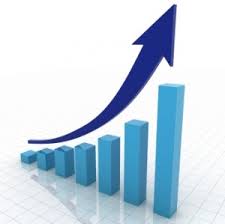 [Speaker Notes: Slide Timing: 2 minutes
Total Time: 28 minutes
Talking Points: When presenting data, it is important to ensure that the data you are presenting supports your ultimate goal for gathering the data. Find benchmarking data to validate yours. Do not report in a vacuum. You should be familiar with the norms for the data that you have collected. Sources such as MPI Baromenter, Amex Global Forecast and Hotel Horizons are places in which you may be able to validate data. Know your audience and tailor your story and presentation to them. If you are presenting to executives who have a 5 minute window for you, then respect that and share a compelling story in 5 minutes. If you have a tech savvy audience who will want to see reports and a presentation on their own screen, then email it to them. Vary the content and presentation tools used. Excel, Power Point, Prezi, etc. are all useful tools. Lastly, keep it simple. Only give the data and information that is necessary. Only create graphics for what is needed and relevant.]
Top Ten Reporting Tips 1-5
1. Content of report is more important than format 
2. Meeting level details should be accurate in order to report on trends at the portfolio level 
3. Build a thorough QC process and know the pedigree of your data. Correct data at its source not manually in data extracts 
4. Technology is an enabler not a solution to your BI effort; assume ownership of technology landscape (structure, training, reporting tools) 
5. Reporting is not Business Intelligence, data turns into Business Intelligence through analysis. Never send a report or analysis to stakeholders without proper guidance and interpretation
[Speaker Notes: Slide Timing: 1 minute
Total Time: 29 minutes
Talking Points: Ask someone to read the first five reporting tips on the screen.]
Top Ten Reporting Tips 6-10
6. Use correct visual displays (charts) and avoid pie charts; it is easy to distort a story with wrong chart choice 
7. Look for benchmarking information to validate your findings, track metrics that can be aligned with benchmarking data 
8. Align your metrics with your goals and objectives so analysis could lead to behavior changes if so desired 
9. Start an analysis with a clear idea of what the final result should look like but be willing to explore as the data presents itself 
10. Do not overcomplicate your meeting metrics environment and be aware of complexity of some deceptively simple metrics such as CPPD
[Speaker Notes: Slide Timing: 1 minute
Total Time: 30 minutes
Talking Points: Ask someone to read the last five reporting tips on the screen. 
These ten tips summarize at a high level what we have covered so far in our session and expand by providing some additional tips.]
Examples – Case Study
Impactful reporting lead to improvement in Average Group Rate (AGR).

Situation: Benchmarking revealed client historically held the highest AGR in their competitive set.

Approach: Data showed opportunities to bring rates down via chain shift, destination shift, and educating buyers and stakeholders.

Results: Rates have reduced bringing them in line with peers.
[Speaker Notes: Slide Timing: 3 minutes
Total Time: 33 minutes
Talking Points: We will now discuss some case study examples as a large group. 
Reporting revealed a certain client historically held the highest AGR in their competitive set across the board
Areas of buying behavior that were adjusted were identified:  Chains – moving internal meetings to mid brand properties, Destinations – moving appropriate meetings to value destinations, and Education of Buyers and Stakeholders –sharing the actual results of the peer benchmarking and showing them to have sticker shock – instead of high quotes becoming “normal”
Through the application of these strategic shifts, rates have reduced, bringing them into line with their peers, up to a 20% reduction in rate for some meeting types.
Without this data we would not have been able to identify this variance against their peers.  We would only have been able to compare them against themselves which would not have highlighted the irregularity.  Nor would we have been able to successfully apply the shifts in buying behavior, shifts in market share, etc to bring additional value and savings to this client.
Ask participants what stood out to them about this example.]
Examples – Case Study
Impactful reporting led to beneficial buying behavior shift resulting in increased savings.

Situation: Review of data showed by developing a Preferred Hotel Vendor program additional savings could be achieved.

Approach: Data modeling creating market shift scenarios depicted additional cost savings in room rate, f&b, and risk mitigation. 

Results: Recommendation was accepted year 1 resulted in cost savings in excess of $1M.
[Speaker Notes: Slide Timing: 2 minutes
Total Time: 35 minutes
Talking Points: 
In this case study example, reporting revealed a certain client would benefit from a preferred hotel vendor program. Data modeling creating market shift scenarios were developed which depicted the potential results of a Preferred Vendor program.
The recommendation was accepted and 75% of room nights moved to Preferred Vendors in year 1 resulting in a cost savings of in excess of $1M
Ask participants what stood out to them about this example.]
Mock Scenario
After operation of large National Meeting strategy you recommend a shift is made to Regional Meetings due to market pressures 
Ability to shift to Tier 2 destinations
Ability to shift to lower priced brands within chain portfolio
Historically these meetings have short lead times compounding the availability issue for large meeting venues
[Speaker Notes: Slide Timing: 10 minutes
Total Time: 45 minutes
Talking Points: 
We will now split into small groups and work through a mock scenario. Split the participants into groups which contain no more than 4 people per group. Ask them to use the information provided on this slide and the data provided on the next slide to think through and answer the questions provided on the Results slide. Advise the groups that they have ten minutes to discuss.]
Mock Scenario - Data
[Speaker Notes: Slide Timing: ---
Total Time: 45 minutes
Talking Points:]
Results
What is the data telling you?
Was this shift successful
What value was generated
What is the story that you can give to the client?
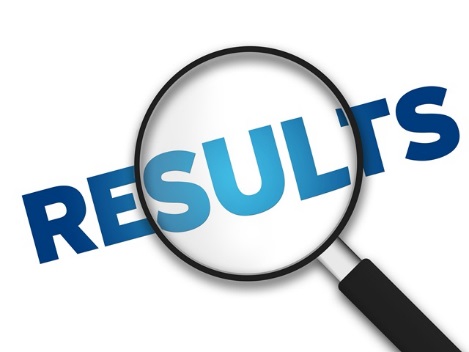 [Speaker Notes: Slide Timing: 6 minutes
Total Time: 51 minutes
Talking Points: 
After the participants have been in their small groups for the Mock Scenario for 10 minutes, go through these questions on this slide and ask a couple of the groups to share their thoughts.]
Session Review & Questions
Review
Understand the importance and goals of reporting your data
Determine what your data entry points should be
Identify ways to improve the quality of your data
Recognize how to measure success
What questions do you have?
What is one way that you will apply what you have learned today?
[Speaker Notes: Slide Timing: 8 minutes (or less if Mock Scenario runs over)
Total Time: 59 minutes
Talking Points: 
Review the learning objectives on the screen. Ask the participants what questions they have and ask them to share one way that they will apply something that they have learned in this session.]
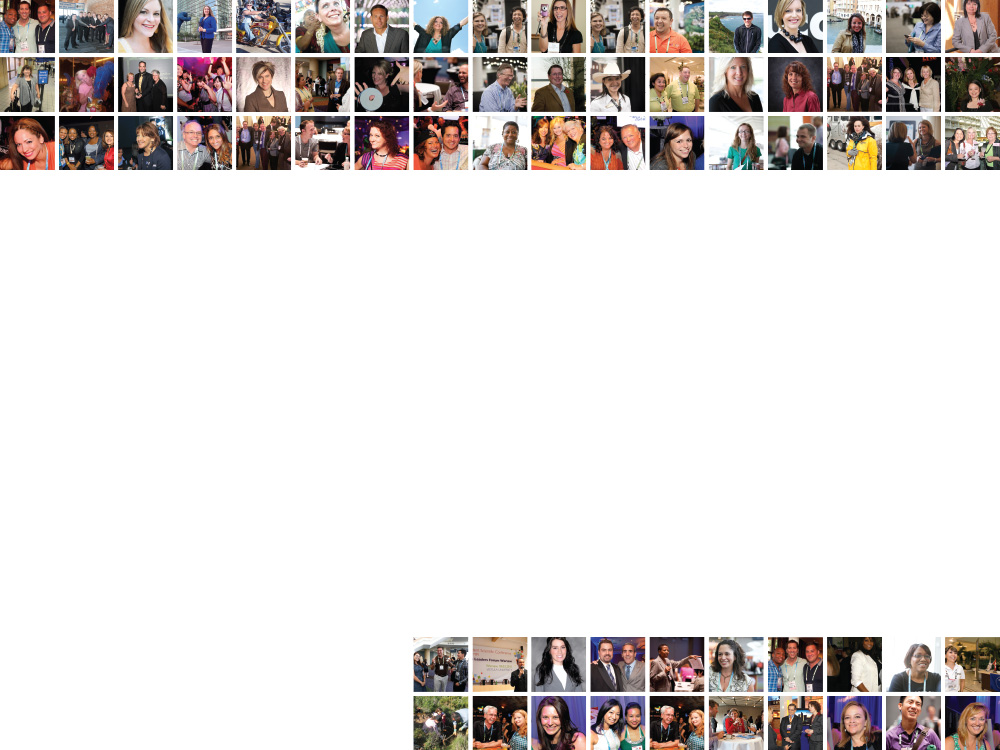 Thank You!
[Speaker Notes: Slide Timing: 1 minute
Total Time: 60 minutes
Talking Points: 
This concludes our session. Thank you all again for participating. You are encouraged to reach out to fellow participants and myself with additional questions as you think of them. On the next slide there is a list of recommended industry resources.  This list is also included in your participant guide for the session.]
Industry Resources
http://www.gbta.org/foundation/benchmarkingtool/pages/smm.aspx
http://about.americanexpress.com/news/pr/2011/meetings2012.aspx
http://www.mpiweb.org/Education/Research/BusinessBarometer
http://usa.visa.com/download/corporate/corporate_solutions/aberdeen_meeting_card_report.pdf
http://www.advito.com/aw/home/Global_website/en-us/Content/Resource_Center/~bmk/White_Papers/
http://www.businesstravelnews.com/Strategic-Sourcing/2012-Corporate-Travel-Index--U-S--Per-Diems-Nearly-Flat-In-2011,-Expected-To-Move-Up-This-Year/?a=btn
http://www.phocuswright.com/products/2638
http://www.pkfc.com/en/pkf-hr/PublicationsAndData/HotelHorizons/Default.aspx